个人简历
求职者：xiazaii       
岗    位：经理
自我评价
输入具体内容输入具体内容输入具体内容输入具体内容输入具体内容输入具体内容输入具体内容输入具体内容输入具体内容输入具体内容输入具体内容输入具体内容输入具体内容
输入具体内容输入具体内容输入具体内容输入具体内容输入具体内容输入具体内容输入具体内容输入具体内容输入具体内容输入具体内容输入具体内容输入具体内容输入具体内容输入具体内容输入具体内容输入具体内容输入具体内容输入具体内容
目录
01
02
03
【 个人简介 】
【 以往经历 】
【 未来规划 】
学习经历
工作经历
个人能力
主要工作职责
工作开展策略
工作规划
以往工作业绩
面临的挑战
目录
【 个人简介 】
01
个人介绍
关于我
技能
影响力
洞察力
输入名字
领导力
输入简介输入简介输入简介输入简介输入简介输入输入简介输入简介输入
掌控力
学习经历
时间段1
输入学历
您的内容打在这里，或者通过复制您的文本后，在此框中选择粘贴，并选择只保留文字。您的内容打在这里。
输入进修
时间段2
您的内容打在这里，或者通过复制您的文本后，在此框中选择粘贴，并选择只保留文字。您的内容打在这里。
取得成绩
时间段3
您的内容打在这里，或者通过复制您的文本后，在此框中选择粘贴，并选择只保留文字。您的内容打在这里。
重要奖项
时间段4
您的内容打在这里，或者通过复制您的文本后，在此框中选择粘贴，并选择只保留文字。您的内容打在这里。
工作经历
2019年3月
某某公司担任某某职位，团队进行某某项目，取得的成果。
2014年8月
某某公司担任某某职位，团队进行某某项目，取得的成果。
2010年9月
某某公司担任某某职位，团队进行某某项目，取得的成果。
2017年5月
某某公司担任某某职位，团队进行某某项目，取得的成果。
2012年10月
某某公司担任某某职位，团队进行某某项目，取得的成果。
目录
【 以往经历 】
02
点击输入标题
岗位所需
能力匹配
团队作用
领导要素
职能所及
输入内容输入内容输入内容输入内容输入内容输入内容输入内容
输入内容输入内容输入内容输入内容输入内容输入内容输入内容
输入内容输入内容输入内容输入内容输入内容输入内容输入内容
输入内容输入内容输入内容输入内容输入内容输入内容输入内容
输入内容输入内容输入内容输入内容输入内容输入内容输入内容
您的内容打在这里，或者通过复制您的文本后，在此框中选择粘贴，并选择只保留文字。您的内容打在这里，或者通过通过复制您的文本。您的内容打在这里，或者通过通过复制您的文本。您的内容打在这里，或者通过复制您的文本后，在此框中选择粘贴，并选择只保留文字。您的内容打在这里，或者通过通过复制您的文本。您的内容打在这里，或者通过通过复制您的文本。
点击输入标题
添加标题
您的内容打在这里，或者通过复制您的文本后，在此框中选择粘贴，并选择只保留文字。您的内容打在这里，或者通过复制您的文本后。
您的内容打在这里，或者通过复制您的文本后，在此框中选择粘贴，并选择只保留文字。您的内容打在这里，或者通过复制您的文本后。
添加标题
您的内容打在这里，或者通过复制您的文本后，在此框中选择粘贴，并选择只保留文字。您的内容打在这里，或者通过复制您的文本后。
添加标题
添加标题
您的内容打在这里，或者通过复制您的文本后，在此框中选择粘贴，并选择只保留文字。您的内容打在这里，或者通过复制您的文本后。
点击输入标题
75%
82%
59%
23%
点击添加标题
点击添加标题
点击添加标题
点击添加标题
您的内容打在这里，或者通过复制您的文本后，在此框中选择粘贴，并选择只保留文字。
您的内容打在这里，或者通过复制您的文本后，在此框中选择粘贴，并选择只保留文字。
您的内容打在这里，或者通过复制您的文本后，在此框中选择粘贴，并选择只保留文字。
您的内容打在这里，或者通过复制您的文本后，在此框中选择粘贴，并选择只保留文字。
点击输入标题
添加标题
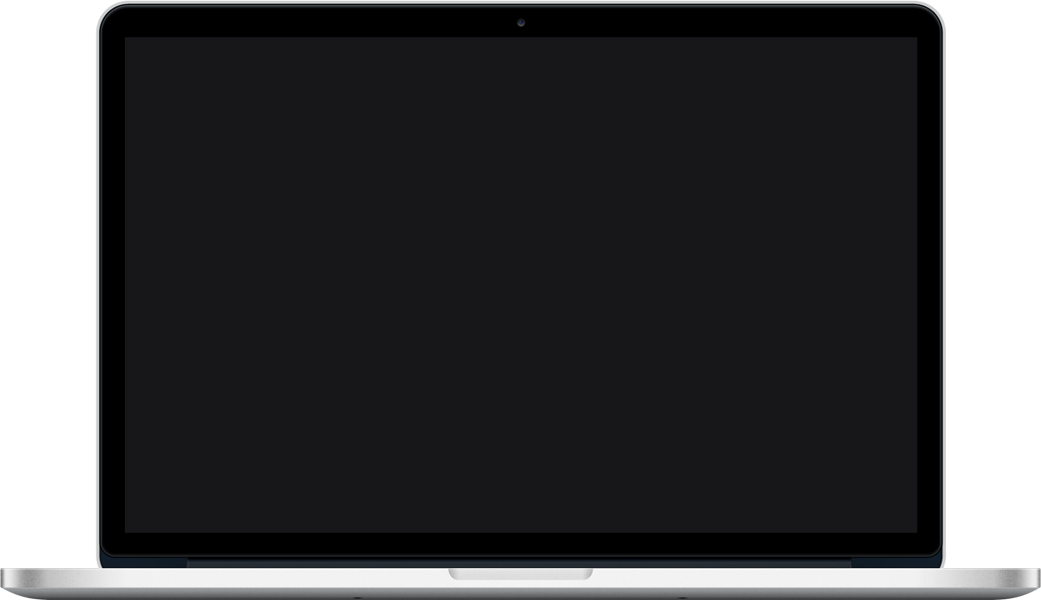 您的内容打在这里，或者通过复制您的文本后，在此框中选择粘贴，并选择只保留文字
添加标题
您的内容打在这里，或者通过复制您的文本后，在此框中选择粘贴，并选择只保留文字
添加标题
您的内容打在这里，或者通过复制您的文本后，在此框中选择粘贴，并选择只保留文字
点击输入标题
添加标题
您的内容打在这里，或者通过复制您的文本后，在此框中选择粘贴，并选择只保留文字。您的内容打在这里，或者通过复制您的文本后。
添加标题
您的内容打在这里，或者通过复制您的文本后，在此框中选择粘贴，并选择只保留文字。您的内容打在这里，或者通过复制您的文本后。
添加标题
您的内容打在这里，或者通过复制您的文本后，在此框中选择粘贴，并选择只保留文字。您的内容打在这里，或者通过复制您的文本后。
目录
【 未来规划 】
03
点击输入标题
您的内容打在这里，或者通过复制您的文本后，在此框中选择粘贴，并选择只保留文字。您的内容打在这里，或者通过通过复制您的文本。您的内容打在这里，或者通过复制您的文本后，在此框中选择粘贴，并选择只保留文字。您的内容打在这里，或者通过通过复制您的文本。您的内容打在这里，或者通过复制您的文本后，在此框中选择粘贴，并选择只保留文字。您的内容打在这里，或者通过通过复制您的文本。
点击添加标题
点击添加标题
63,856
86,169
上半年创收
（人民币）
下半年创收
（人民币）
标题
标题
标题
标题
标题
标题
标题
标题
点击输入标题
添加标题
您的内容打在这里，或者通过复制您的文本后，在此框中选择粘贴，并选择只保留文字。您的内容打在这里。
创新
远见
添加标题
激情
专业
您的内容打在这里，或者通过复制您的文本后，在此框中选择粘贴，并选择只保留文字。您的内容打在这里。
添加标题
您的内容打在这里，或者通过复制您的文本后，在此框中选择粘贴，并选择只保留文字。您的内容打在这里。
点击输入标题
您的内容打在这里您的内容打在这里您的内容打在这里您的内容打在这里您的内容打在这里您的内容打在这里您的内容打在这里
您的内容打在这里您的内容打在这里您的内容打在这里您的内容打在这里您的内容打在这里您的内容打在这里您的内容打在这里
2016
2018
2017
2019
您的内容打在这里您的内容打在这里您的内容打在这里您的内容打在这里您的内容打在这里您的内容打在这里您的内容打在这里
您的内容打在这里您的内容打在这里您的内容打在这里您的内容打在这里您的内容打在这里您的内容打在这里您的内容打在这里
点击输入标题
添加标题
您的内容打在这里，或者通过复制您的文本后，在此框中选择粘贴，并选择只保留文字。您的内容打在这里，或者通过复制您的文本后，在此框中选择粘贴，并选择只保留文字。您的内容打在这里，或者通过复制您的文本后，在此框中选择粘贴，并选择只保留文字。
添加标题
您的内容打在这里，或者通过复制您的文本后，在此框中选择粘贴，并选择只保留文字。您的内容打在这里，或者通过复制您的文本后，在此框中选择粘贴，并选择只保留文字。您的内容打在这里，或者通过复制您的文本后，在此框中选择粘贴，并选择只保留文字。
添加标题
您的内容打在这里，或者通过复制您的文本后，在此框中选择粘贴，并选择只保留文字。您的内容打在这里，或者通过复制您的文本后，在此框中选择粘贴，并选择只保留文字。您的内容打在这里，或者通过复制您的文本后，在此框中选择粘贴，并选择只保留文字。
添加标题
您的内容打在这里，或者通过复制您的文本后，在此框中选择粘贴，并选择只保留文字。您的内容打在这里，或者通过复制您的文本后，在此框中选择粘贴，并选择只保留文字。您的内容打在这里，或者通过复制您的文本后，在此框中选择粘贴，并选择只保留文字。
谢谢观看
求职者：xiazaii       
岗    位：经理